ТемаСередньострокове прогнозування
Економетрія  (лектор к.е.н., доцент Макаренко Олена Іванівна)
1
ЗМІСТ
1. Моделі середньострокового прогнозування
2. Нелінійні моделі, що зводяться до лінійних 
3. Нелінійні моделі, що не зводяться до лінійних
Економетрія  (лектор к.е.н., доцент Макаренко Олена Іванівна)
2
На попередніх лекційних заняттях розглянули:
Сутність методів короткострокового прогнозування.
Процедуру декомпозиційного аналізу часового ряду.
Методи виявлення тенденцій у часових рядах.
Показники якості (точності) прогнозу (на точність прогнозу впливає: обсяг статистики, незмінність тенденції зміни прогнозованого  показника,  глибина прогнозу).
Економетрія  (лектор к.е.н., доцент Макаренко Олена Іванівна)
3
Моделі середньострокового прогнозування
Побудова нелінійних моделей, які можна звести до лінійної, здійснюється за допомогою моделей, побудованих методами регресійного аналізу. При цьому значення часового ряду виступають як регресанд, а час t ‑ як регресор.
Моделі середньострокового прогнозування бувають:
‑ лінійні;
‑ нелінійні
Економетрія  (лектор к.е.н., доцент Макаренко Олена Іванівна)
4
Нелінійні можна розділити на два класи:
1.	Моделі, що за допомогою елементарних математичних перетворень і заміни змінних можна звести до лінійної моделі.
2.	Моделі, що не зводяться до лінійної. Для таких моделей розробляються спеціальні методи оцінки параметрів
Економетрія  (лектор к.е.н., доцент Макаренко Олена Іванівна)
5
Нелінійні моделі, що зводяться до лінійних
Для оцінки параметрів нелінійних моделей з двома параметрами із першого класу їх зводять за допомогою алгебраїчних перетворень до лінійної моделі.
Економетрія  (лектор к.е.н., доцент Макаренко Олена Іванівна)
6
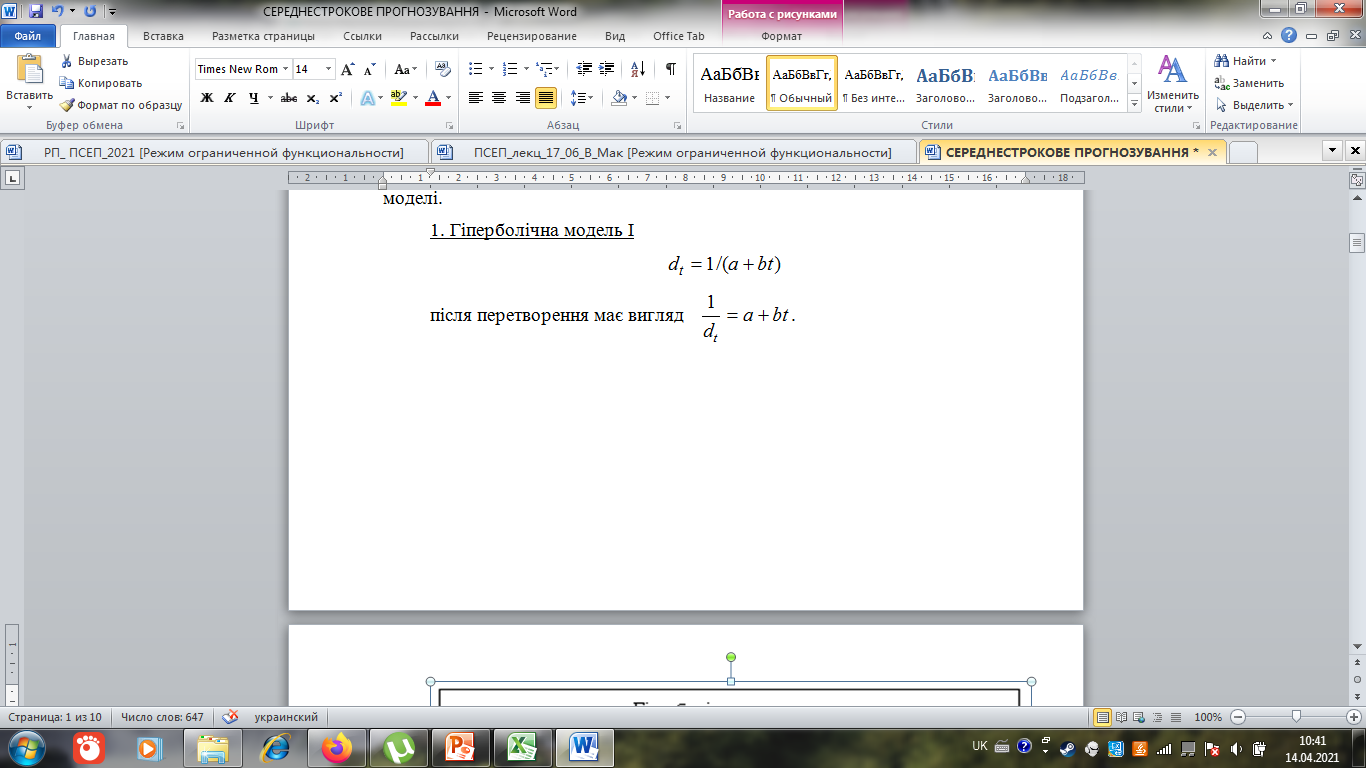 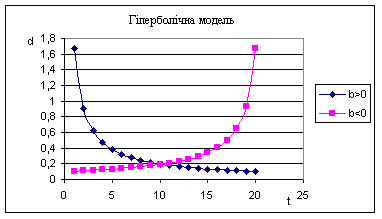 7
Економетрія  (лектор к.е.н., доцент Макаренко Олена Іванівна)
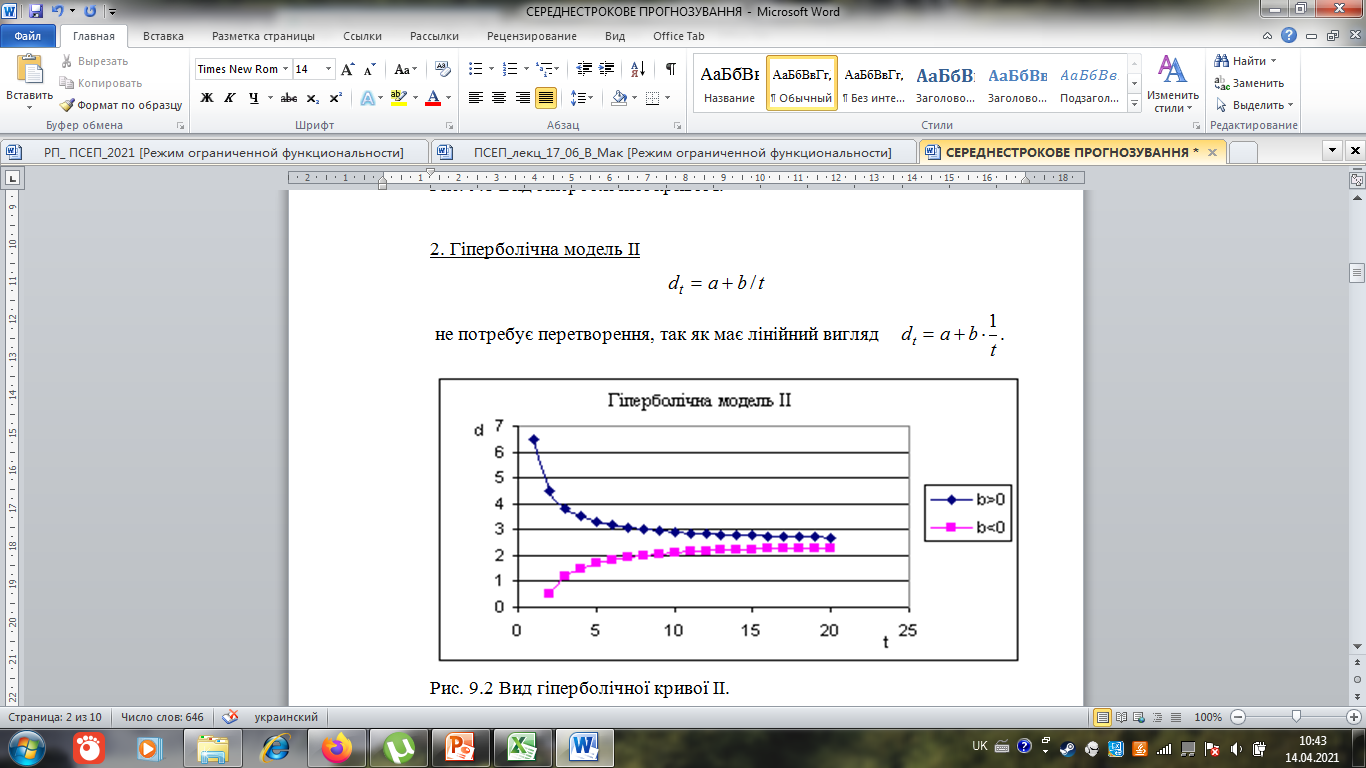 Економетрія  (лектор к.е.н., доцент Макаренко Олена Іванівна)
8
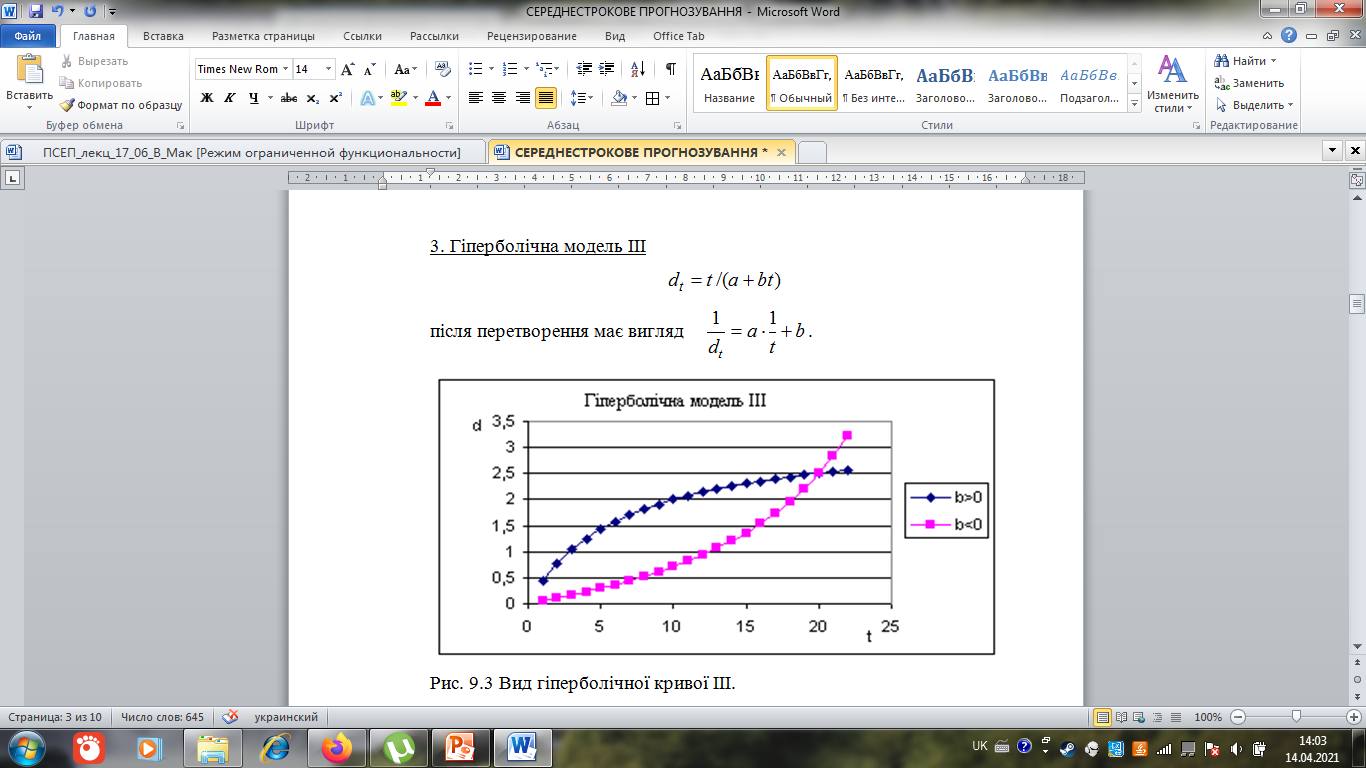 Економетрія  (лектор к.е.н., доцент Макаренко Олена Іванівна)
9
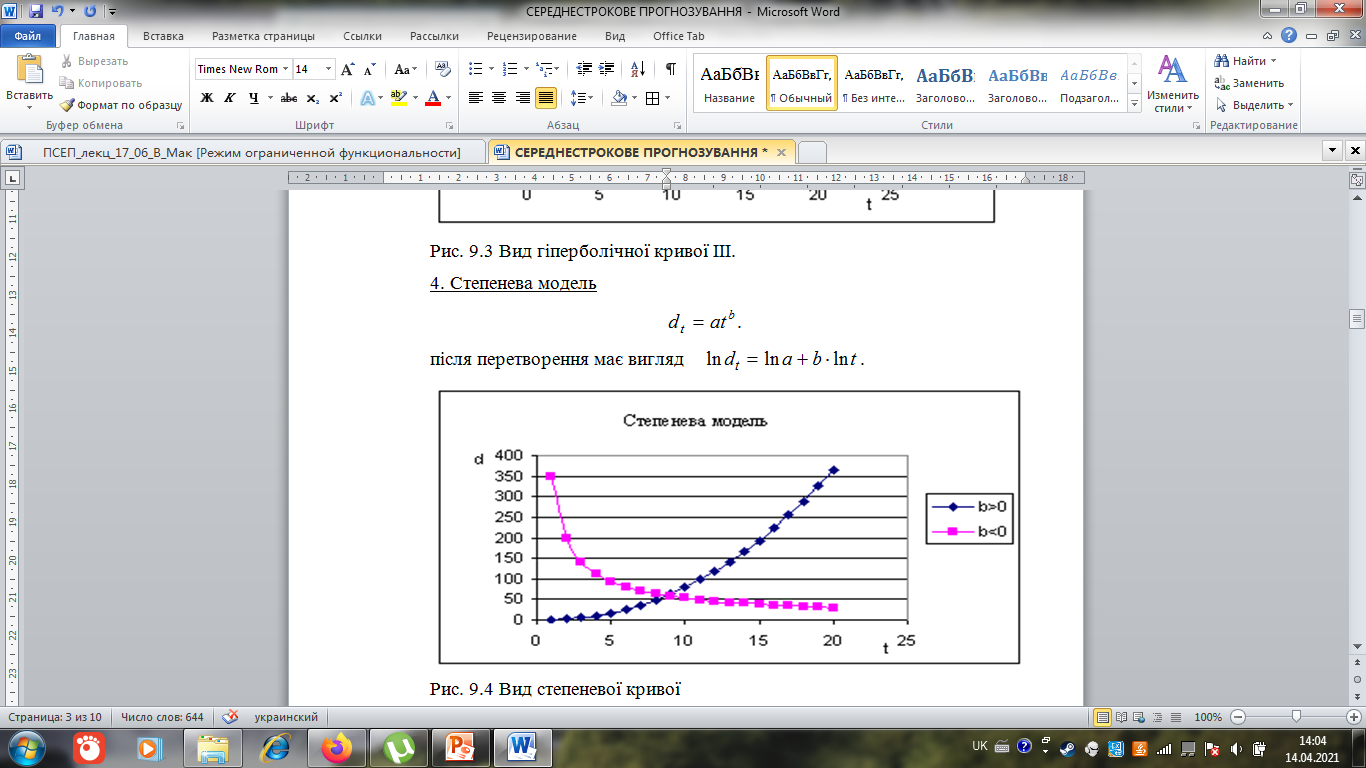 Економетрія  (лектор к.е.н., доцент Макаренко Олена Іванівна)
10
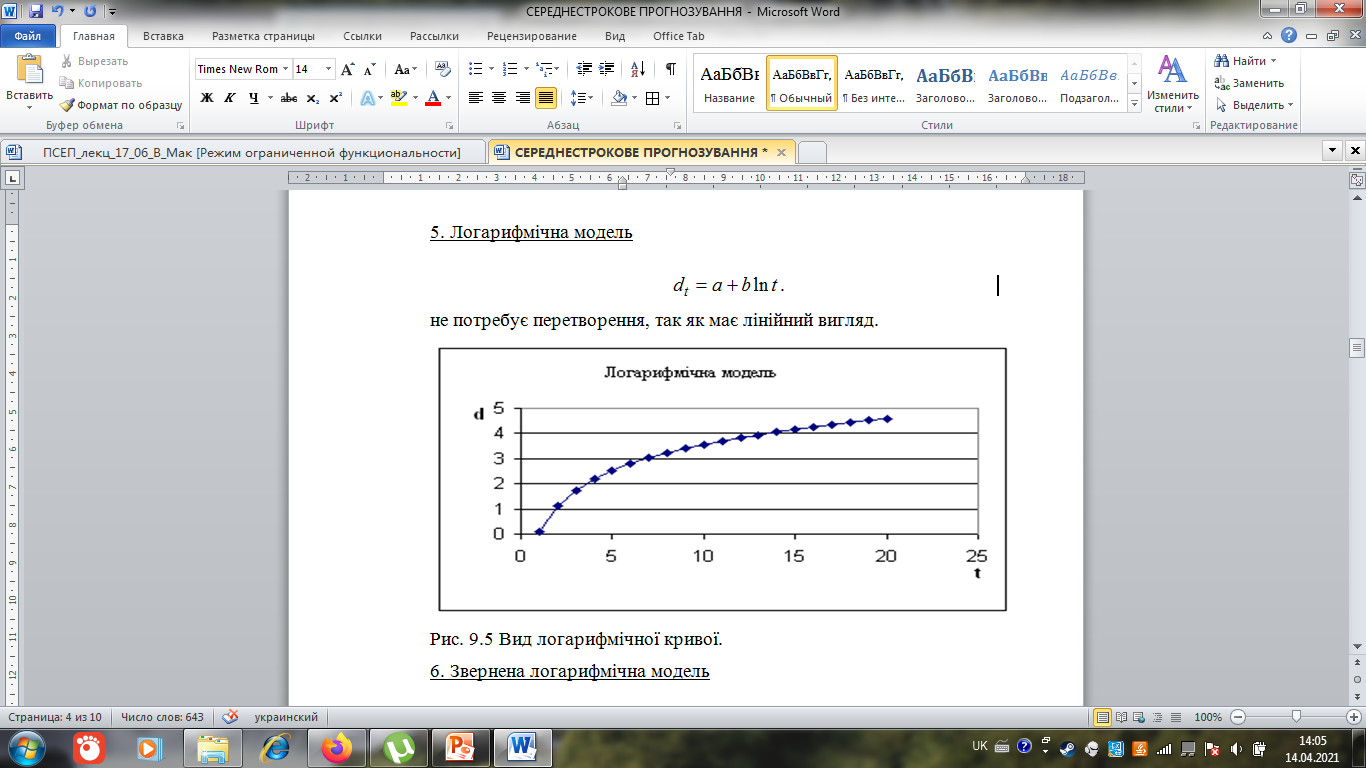 Економетрія  (лектор к.е.н., доцент Макаренко Олена Іванівна)
11
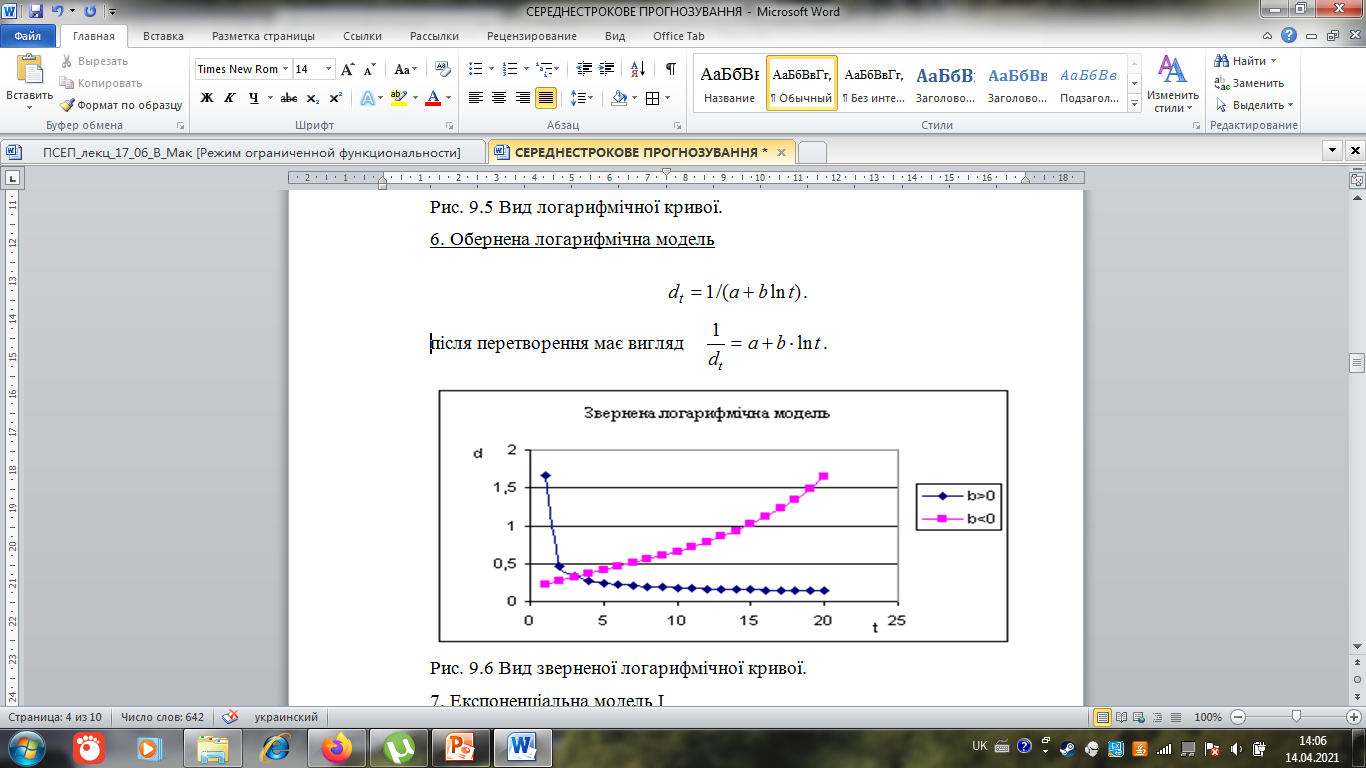 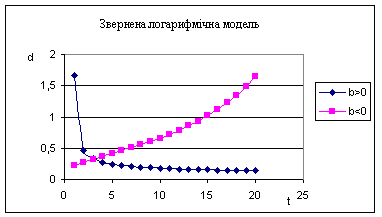 Економетрія  (лектор к.е.н., доцент Макаренко Олена Іванівна)
12
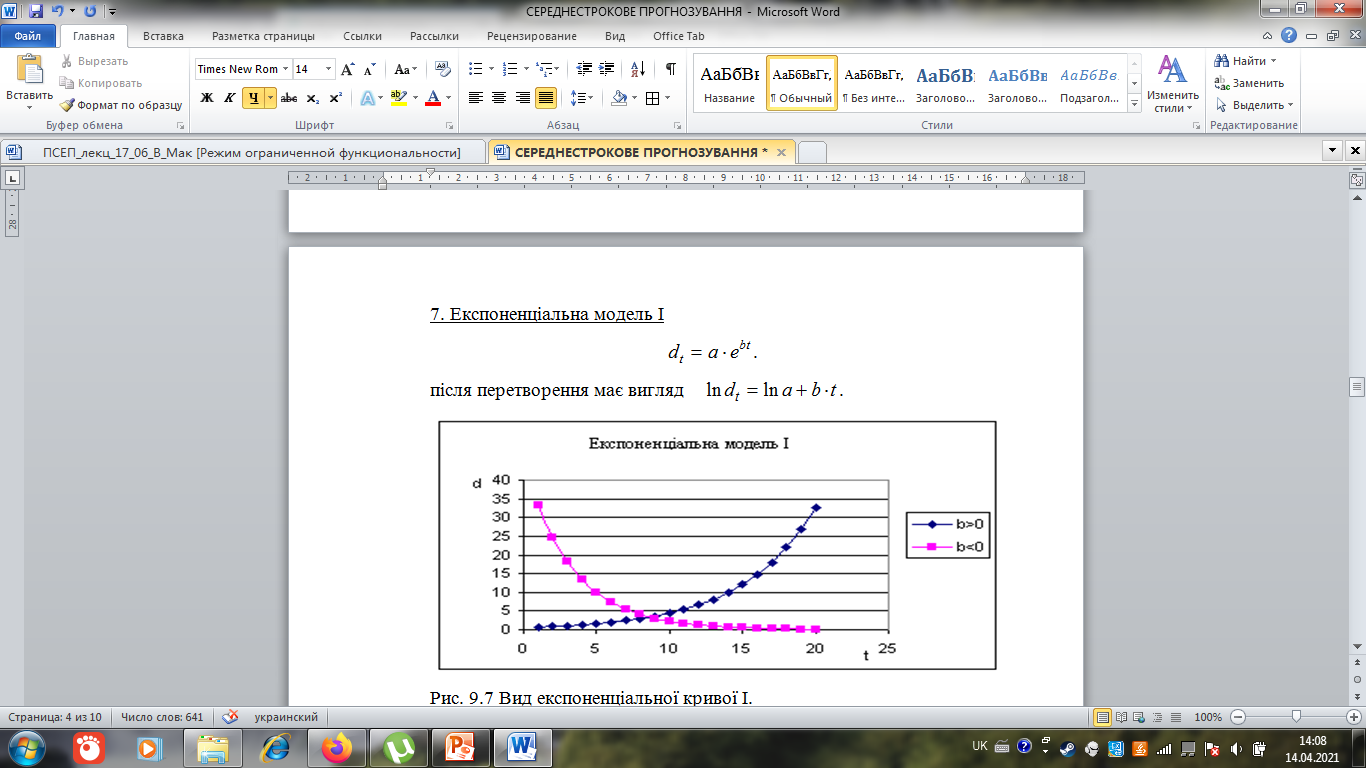 Економетрія  (лектор к.е.н., доцент Макаренко Олена Іванівна)
13
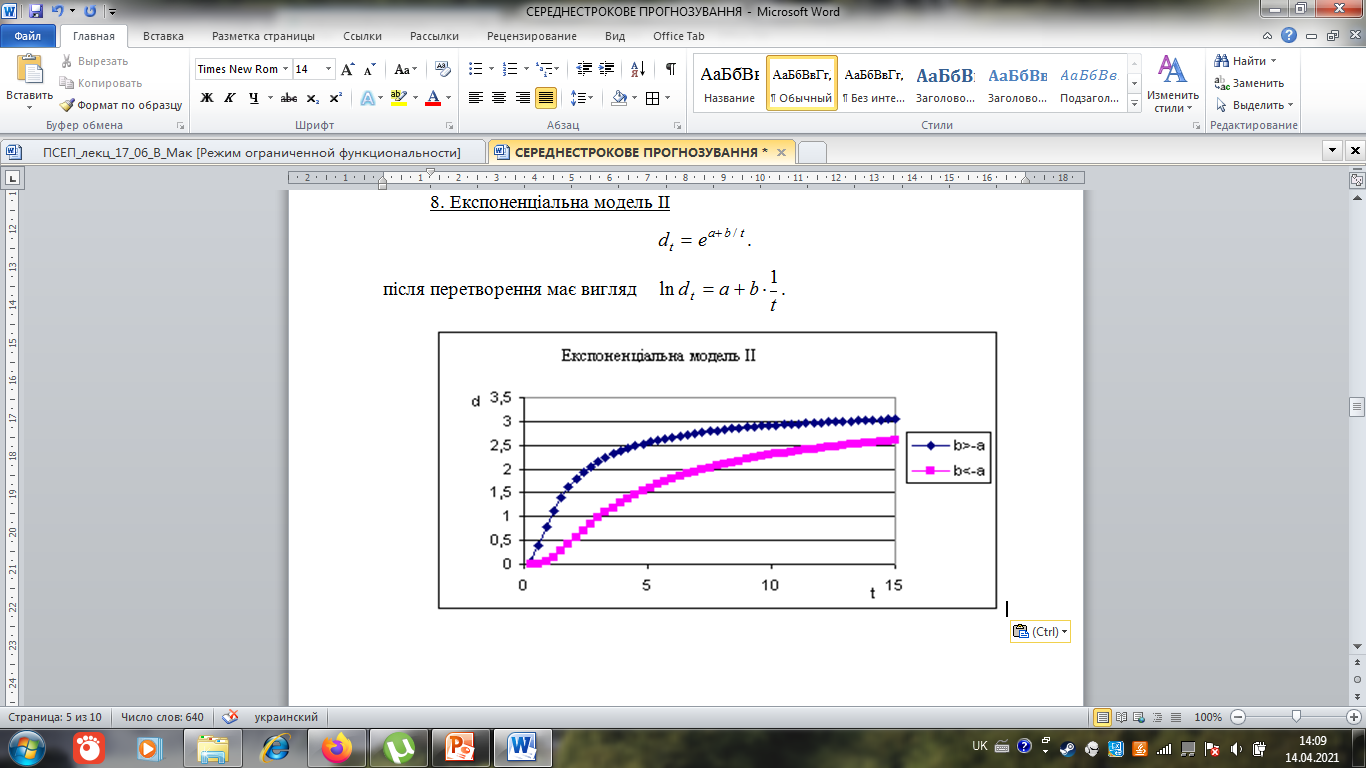 Економетрія  (лектор к.е.н., доцент Макаренко Олена Іванівна)
14
Побудова нелінійних моделей, що не зводяться до лінійної
Нелінійні моделі тренда з двома параметрами не дозволяють описувати поведінку рядів, що мають S-подібну форму, а такі ряди часто зустрічаються в економічних додатках. Для їх моделювання використовують модифіковану експоненту і дві функції, які до модифікованої експоненти зводяться за допомогою алгебраїчних перетворень – криву Гомпертца і логістичну криву.
Економетрія  (лектор к.е.н., доцент Макаренко Олена Іванівна)
15
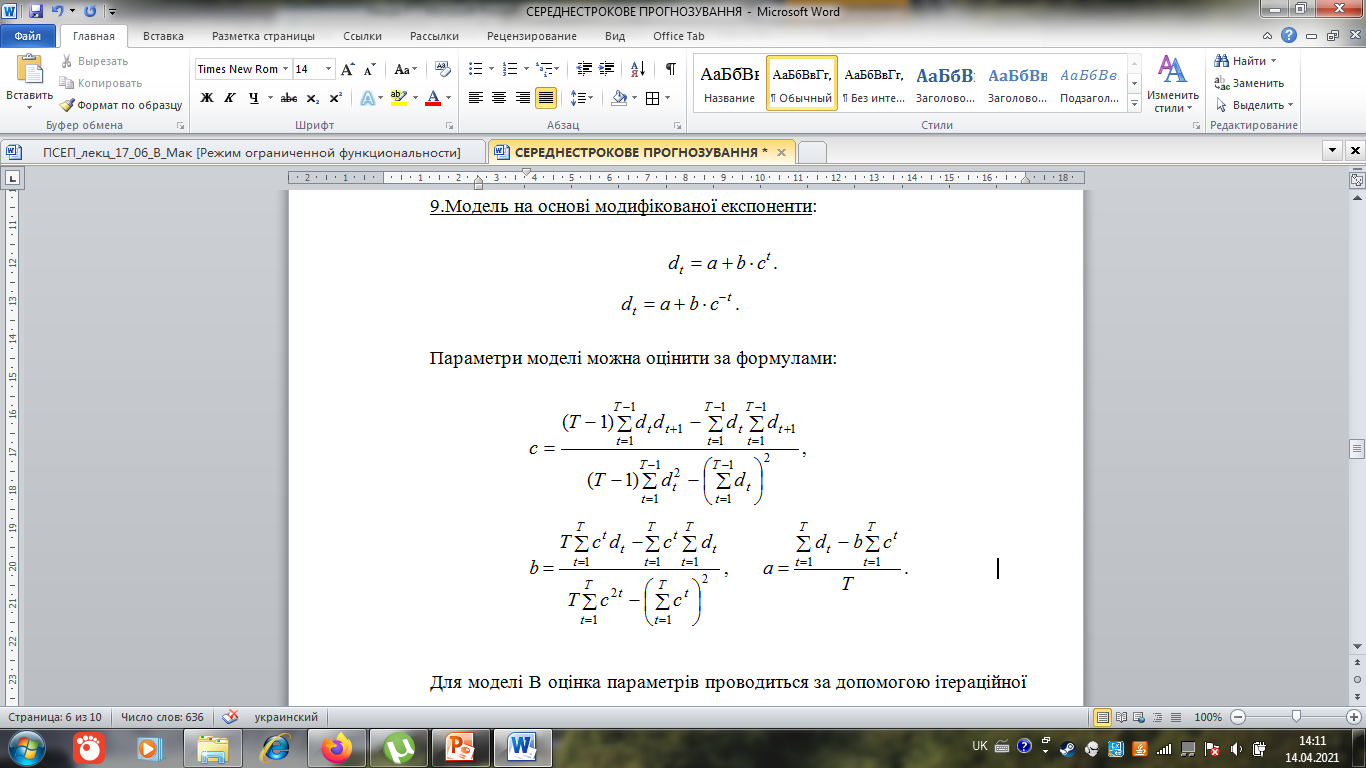 Економетрія  (лектор к.е.н., доцент Макаренко Олена Іванівна)
16
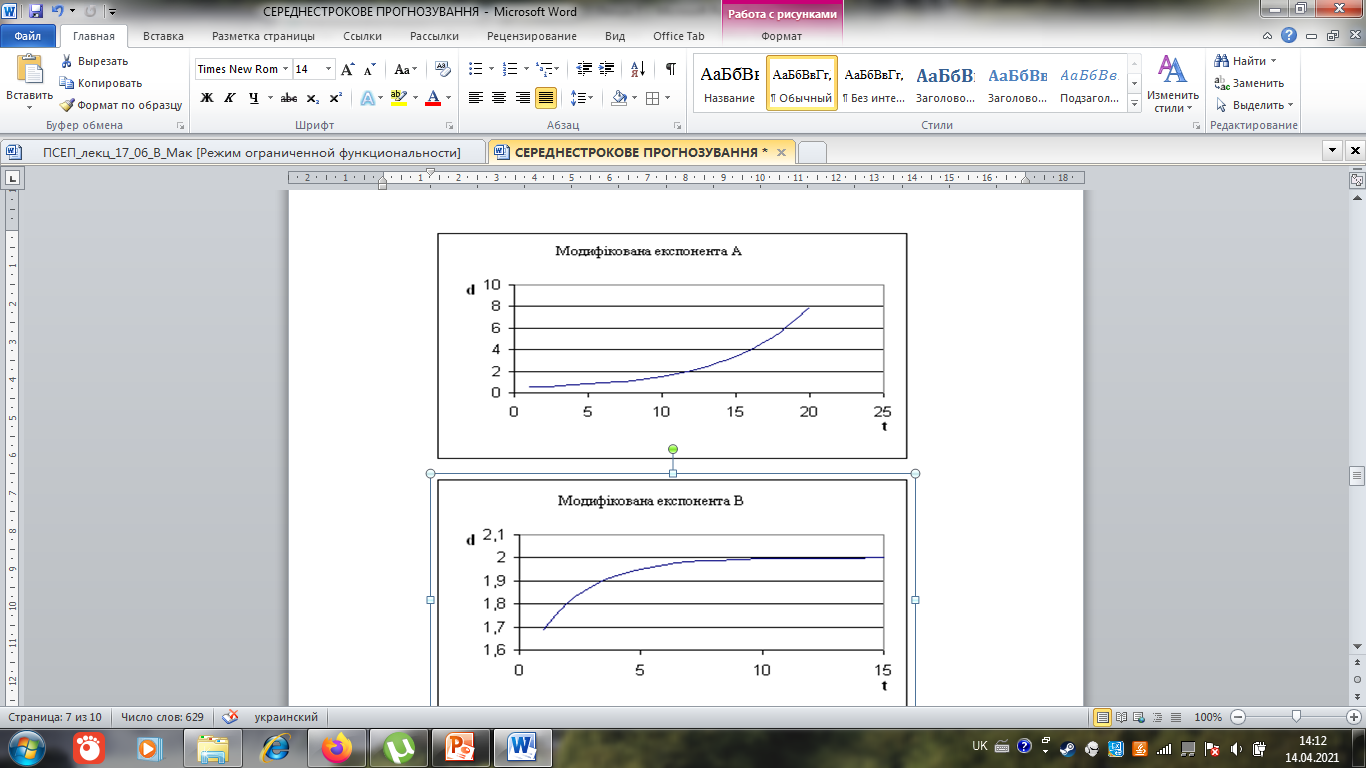 Економетрія  (лектор к.е.н., доцент Макаренко Олена Іванівна)
17
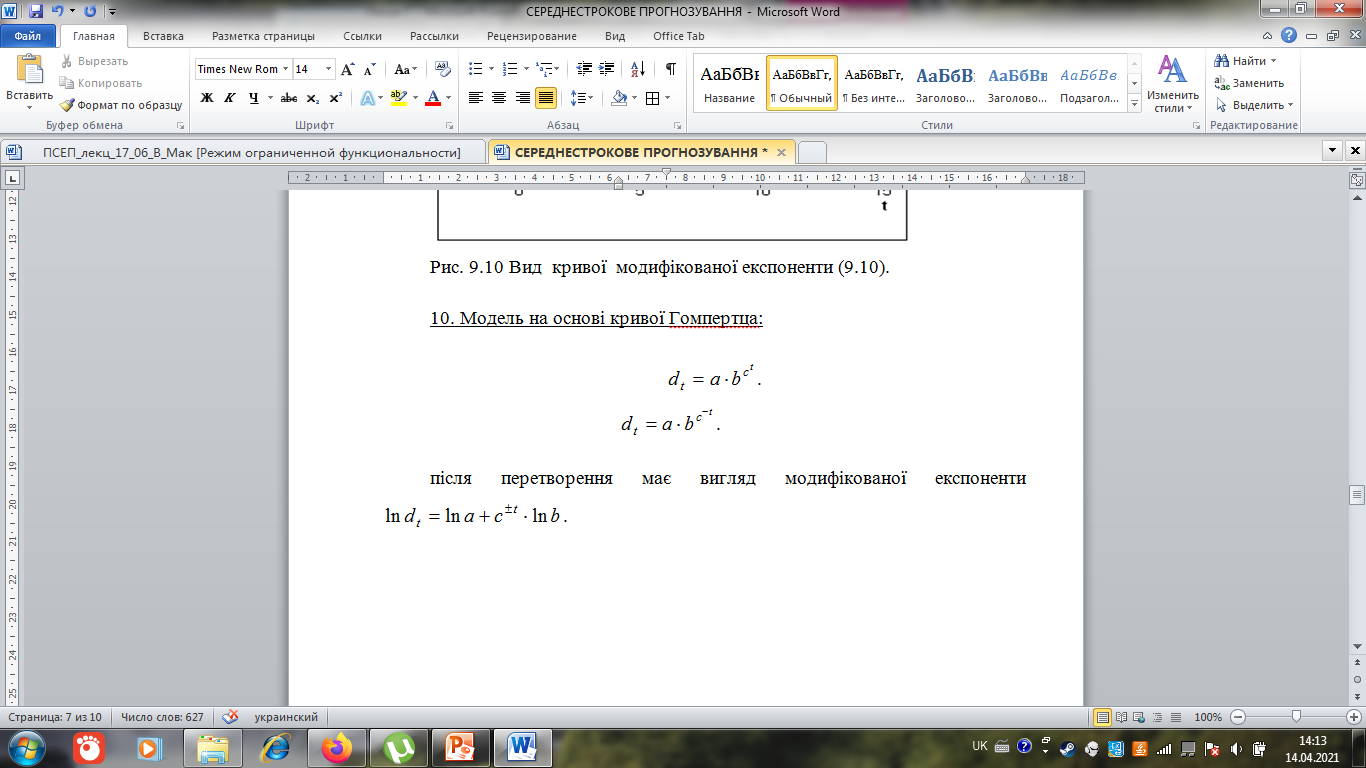 Економетрія  (лектор к.е.н., доцент Макаренко Олена Іванівна)
18
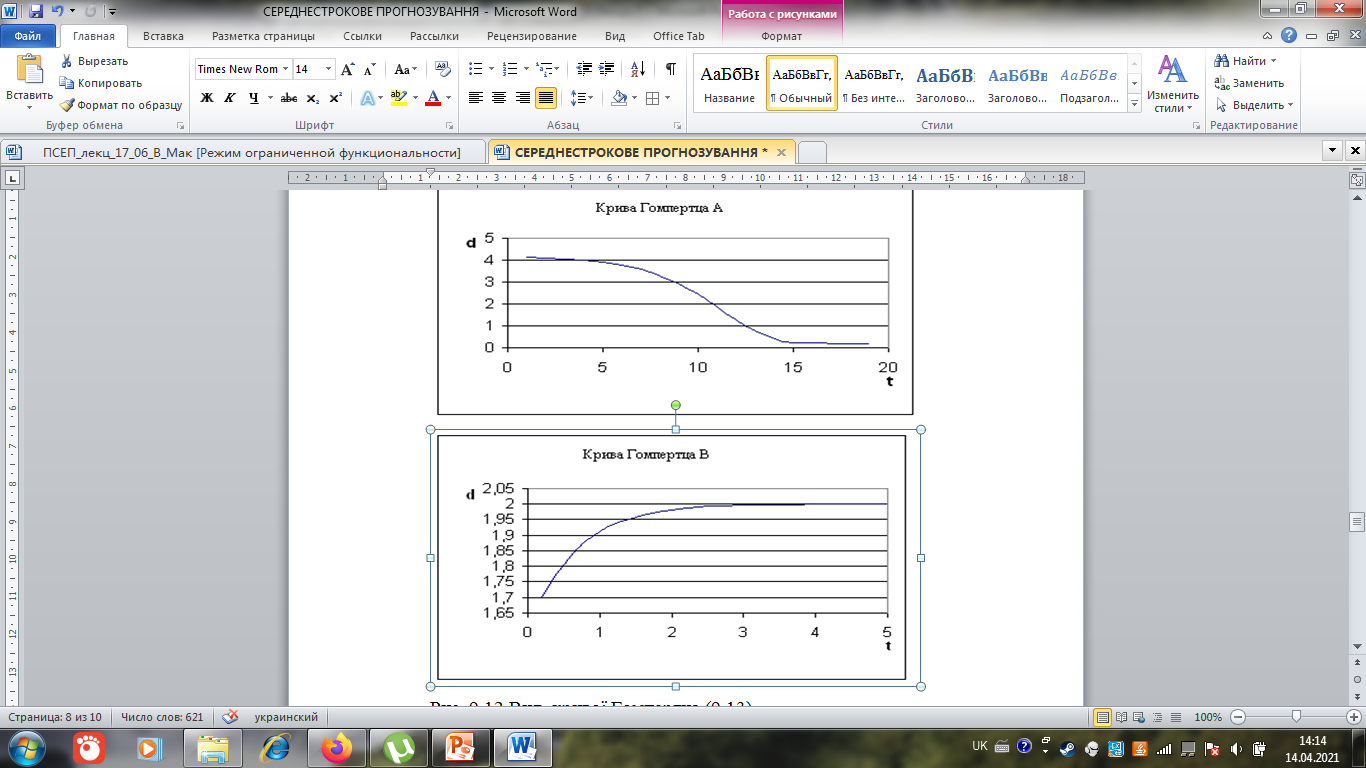 Економетрія  (лектор к.е.н., доцент Макаренко Олена Іванівна)
19
Дякую за увагу!
Економетрія  (лектор к.е.н., доцент Макаренко Олена Іванівна)
20